Сальмонельоз
Сальмонельоз – гостра інфекційна хвороба, яка належить до бактеріальних зоонозів, характеризується ураженням травного каналу, іноді тифоподібним або септичним перебігом.
Етіологія
Збудник
Сальмонела Гр – виділяє ендотоксин
Стійка у зовнішньому середовищі
Чутлива до дезрозчинів
Епідеміологія
Джерело інфекції
Хвора людина
Бактеріонісій
Сільсько-господарські
 і дикі тварини
Птахи
Харчовий
Водний
Шляхи передачі
Контактно-побутовий
Сезонність літньо-осіння
Імунітет нестійкий
Джерело збудника
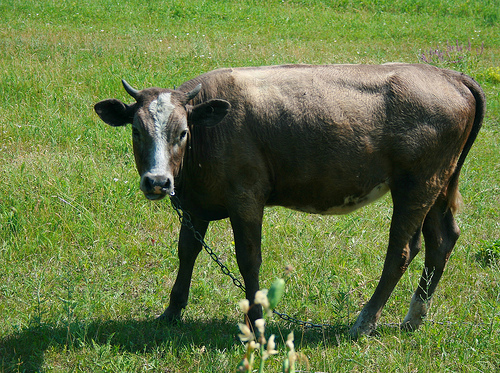 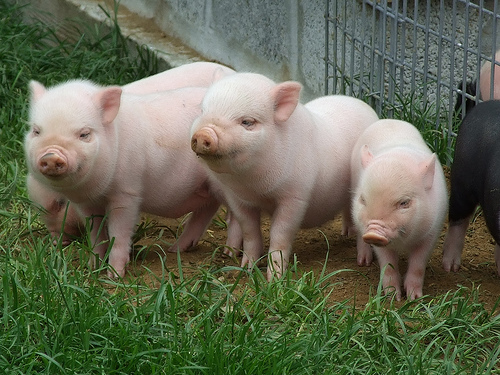 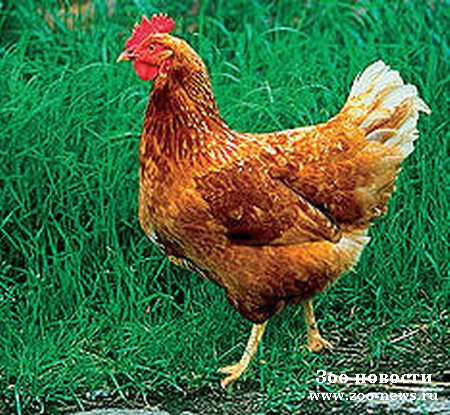 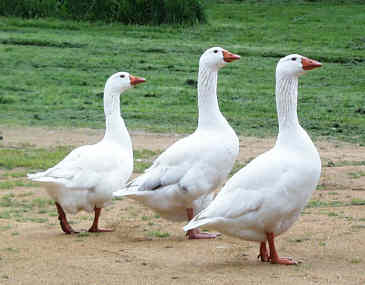 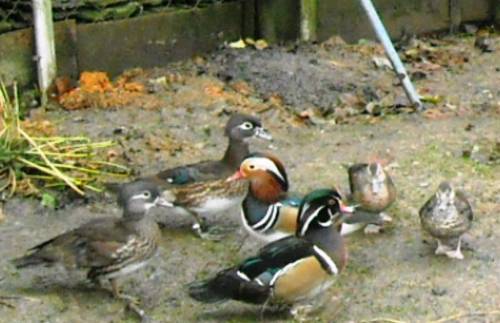 Патогенез
Сальмонелла
Шлунок, часткова загибель, виділення токсинів
Тонкий кишечник
Судинні розлади
Запальні процеси
Інтоксикаційний синдром
Гіперсекреція рідини
Проникнення збудника у різні органи та лімфатичні утворення
бактеріемія
Формування септикопіємічних вогнищ
Клініка
Інкубайційний період 6 год. – 3 доби

Форми сальмонельозу
Бактеріоносійство
Гастроінтестінальна
Тифоподібна
Субклінічна
Септична
Гастроінтенстінальна форма
Гіпертермія
Озноб
Повторне блювання
Більу надчеревній ділянці, біль пупка, у правій здухвинній ділянці
Діарея
Випорожнення рідкі, пінисті, зеленого кольору з домішками слизу
Здуття живота, бурчання
Гепатоспленомегалія
Дегідратація
Лейкоцитоз,ШОЕ
Тифоподібна форма
Гарячка, інтоксикація
Ознаки гастроентериту
Блідість шкіри
Розеольозна виписка
Апатія
Потьмарення свідомості
Марення, галюцинації
Язик обкладений сірокоричневим нальотом
Гепатоспленомегалія
Відносна брадикардія
Септична форма
Гектична гарячка
Озноб
Проливний піт
Блювання
Гепатоспленомегалія
Жовтяниця
Множинні гнійні вогнища у різних органах і тканинах
Діагностика
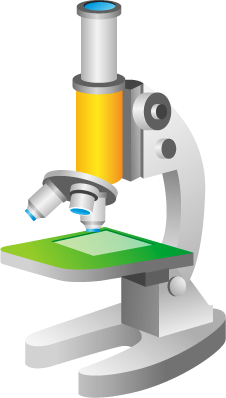 Клінічні ознаки
Епіданамнез
Бактеріологічне дослідження
Серологічне дослідження
випорожнення
РА
РНГА
блювотні маси
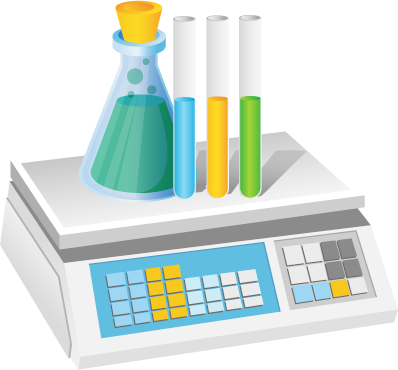 кров
сеча
жовч
Лікування
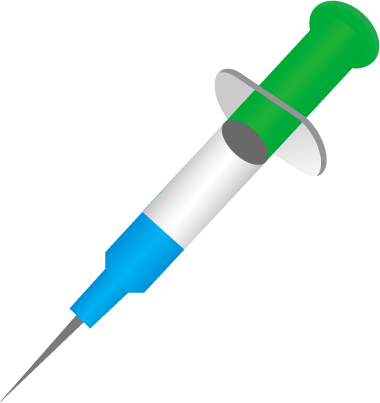 Дієта №4
Госпіталізація за клінічними та епідеміологічними показниками. Промивання шлунка та кишечника.
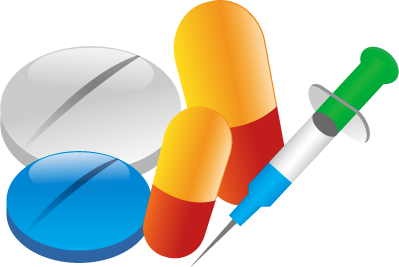 Лікування (продовження)
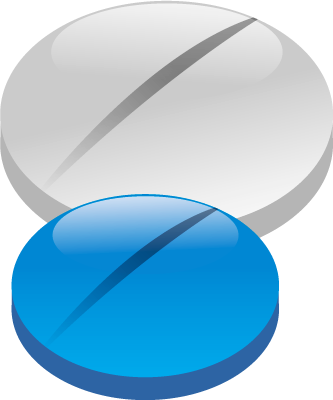 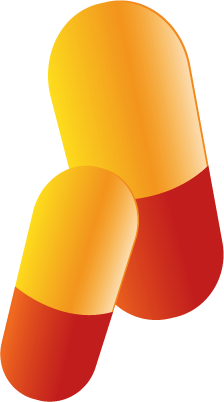 Профілактика
раннє виявлення, ізоляція;
ветеринарний контроль за тваринами;
нагляд в осередках;
епіданамнез за харчовою промисловістю, водопостачанням;
дезинфекція;
профілактичні обстеження декретованих груп;
санація бактеріоносіїв;
особиста гігієна;
санітарно-освітня робота.
Заходи в осередках
Спостереження 7 діб
Визначення скарг
Дезинфекція (заключна, поточна)
Термометрія
Бактеріологічне обстеження
Декретована група
Діти до 2 років
Діти, які відвідують ДДЗ